Program highlights
Electronics (Instrumentation & Control) Engineering a specialized branch of electronics that focuses on Sensors, Measurement, Internet of Things (IoT), Control and automation of devices or process. 
In the recent times, EIC emerges as the backbone of Industry 4.0, which is the latest trend of automation and data exchange in manufacturing technologies. With the rise of smart phones/devices, sensors and instrumentation becomes an indispensable field in engineering.
Program highlights
B.E. in EIC started in 1979 at TIET
Program has three elective baskets; 
Smart Systems, 
Biomedical and 
Industrial Automation
Consistent placement record around  90%
Latest curriculum  as per Industry 4.0
Experienced faculty having industry/Govt. sponsored projects
Huge alumni base in national and international arena
Electronics (Instrumentation & Control) ENGINEERING :Placements
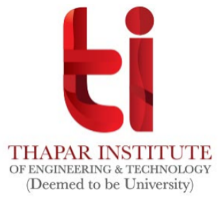 Respectable Average Package
Consistent Placement record (%)
The average salary package of the current batch 2022-23  is 10.7 Lakhs and placement till 31st March 2023
Electronics (Instrumentation & Control) ENGINEERING Placements
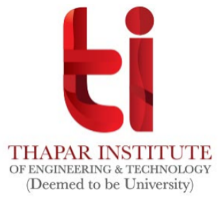 STAR ACHIEVERS 2022-23
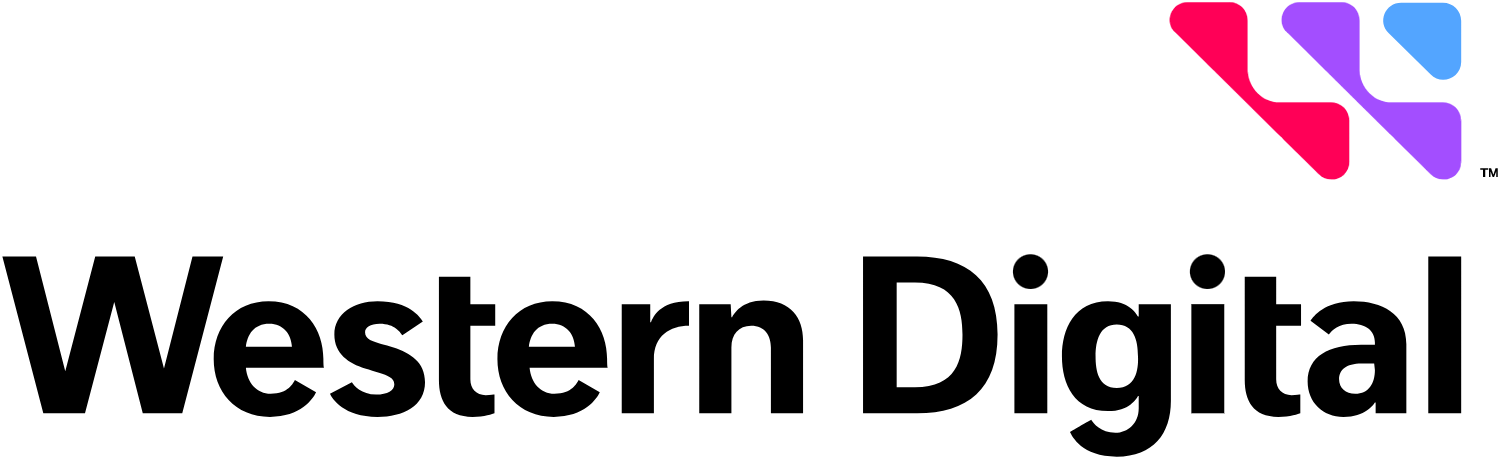 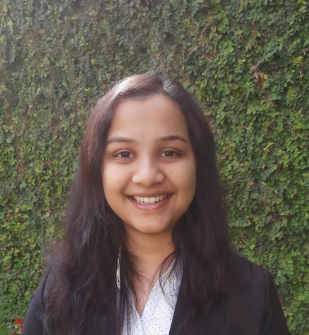 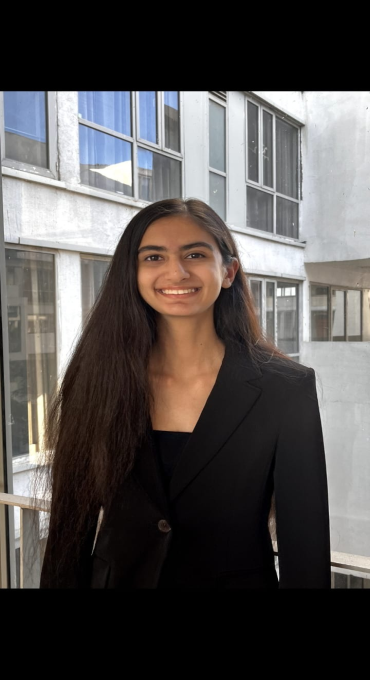 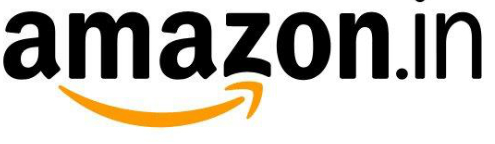 Vamika Garg 
Western Digital Co.
18.4  Lakh (2022-23)
Sanya Singh
AMAZON
40  Lakh (2022-23)
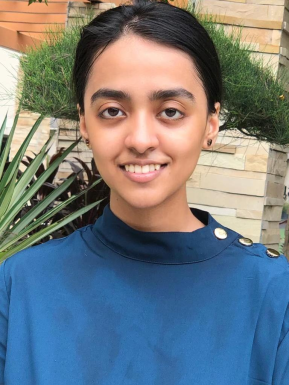 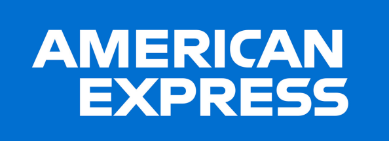 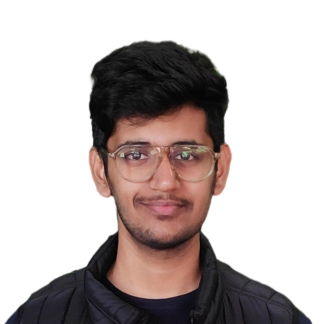 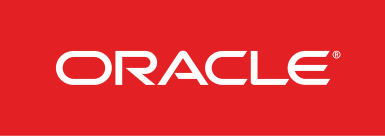 Pranav Mitra
American Express
18  Lakh (2022-23)
Yashonidhi Srivastava Oracle
33  Lakh (2022-23)
Electronics (Instrumentation & Control) ENGINEERING Placements
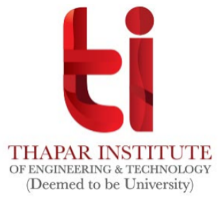 STAR ACHIEVERS 2022-23
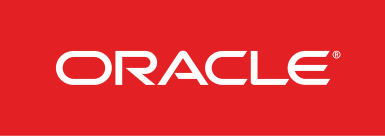 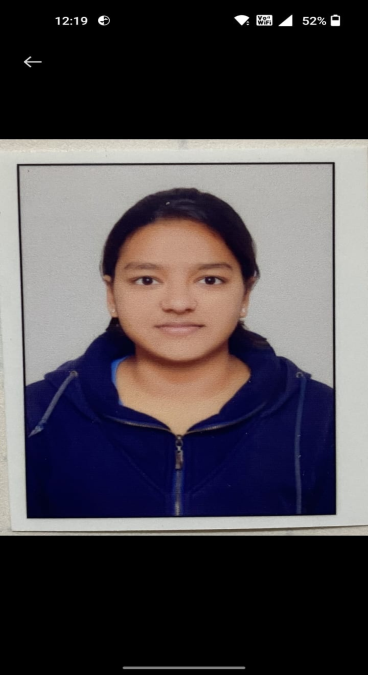 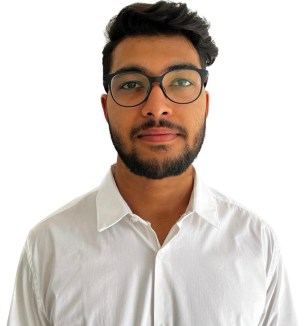 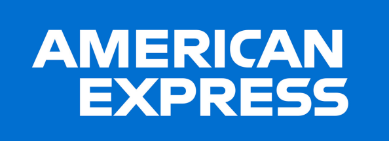 Mittali Goyal
Oracle
33  Lakh (2022-23)
Kanak Khandelwal American Express
18  Lakh (2022-23)
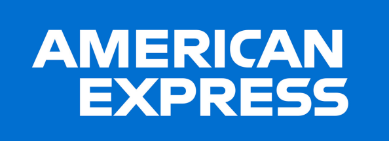 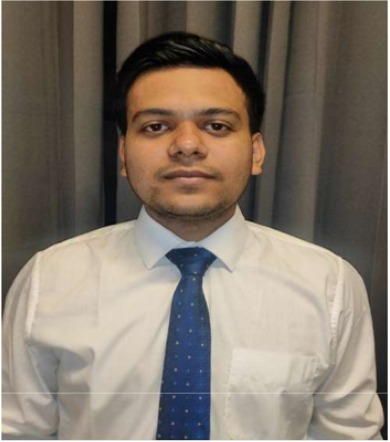 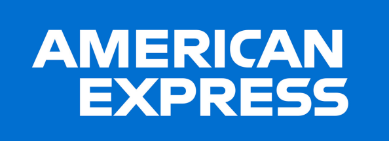 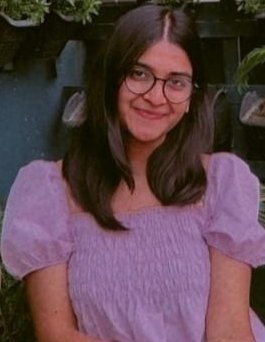 Ashish Jha
American Express
18  Lakh (2022-23)
Ananya Singh
American Express
18  Lakh (2022-23)
Electronics (Instrumentation & Control) ENGINEERING Placements
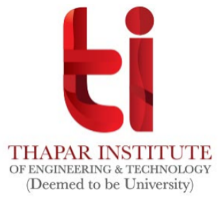 STAR ACHIEVERS 2021-22
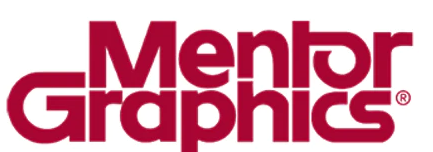 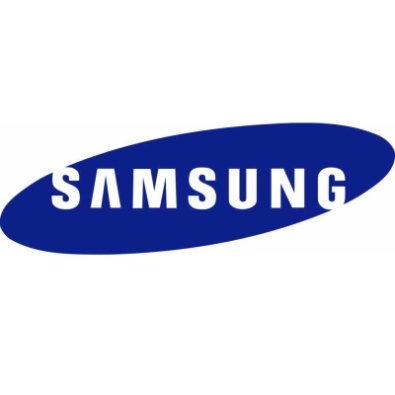 Pushpak 
Mentor Graphics
20  Lakh (2021-22)
Kalash Pandey 
Samsung R&D
21  Lakh (2021-22)
Saumya Sharma
Procter & Gamble 
16 lakhs
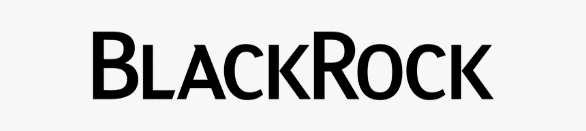 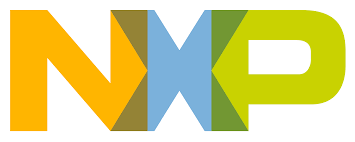 Isha
BlackRock
18  Lakh (2021-22)
Sparsh Gupta
NXP Semiconductor
18  Lakh (2021-22)
Electronics (Instrumentation & Control) ENGINEERING Placements
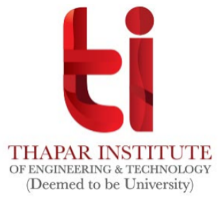 STAR ACHIEVERS 2020, 2021
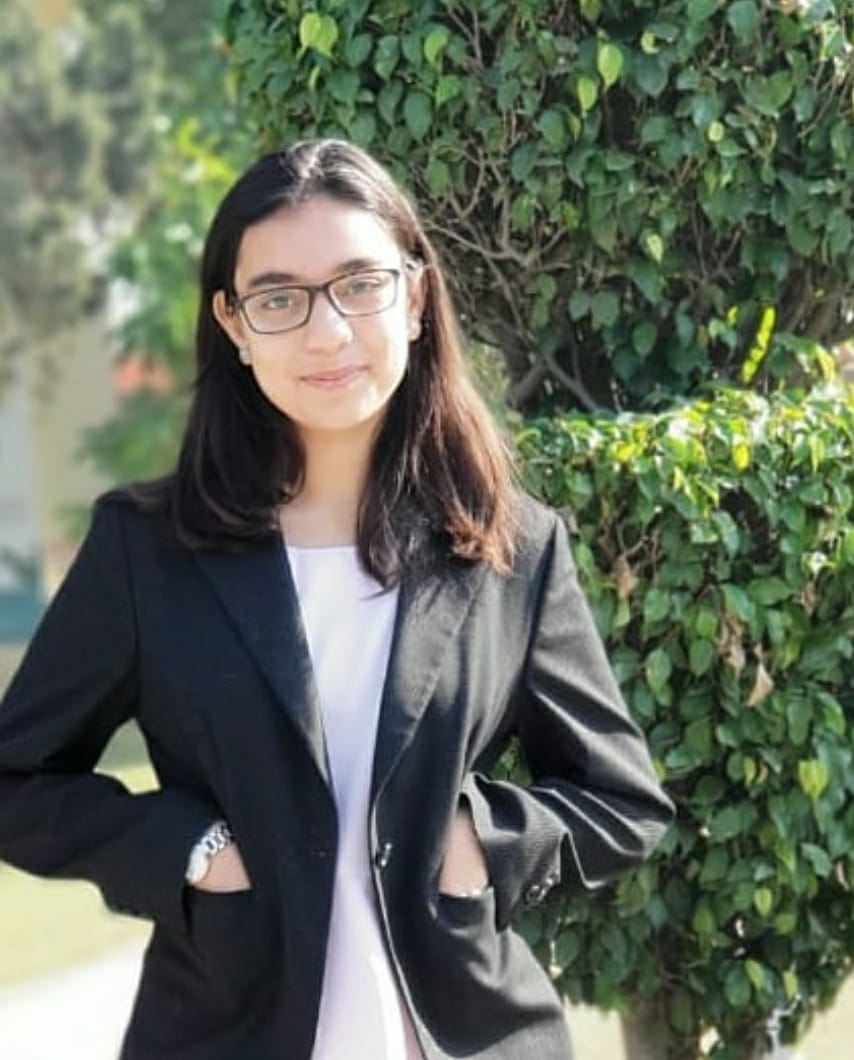 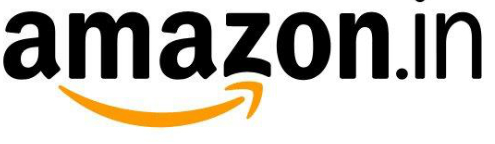 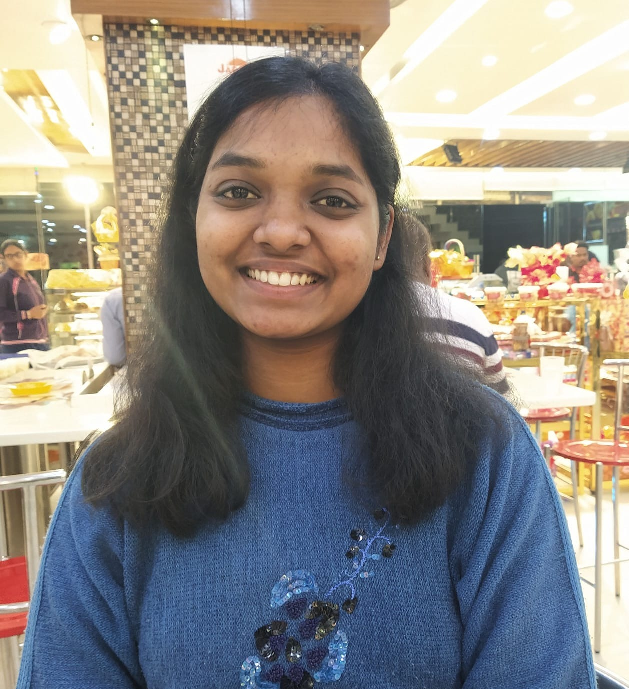 Manasvani Sharma
Amazon Technologies
20 Lakh (2019-20)
Nitika  Guptra
ARM 
14  Lakh (2020-2021)
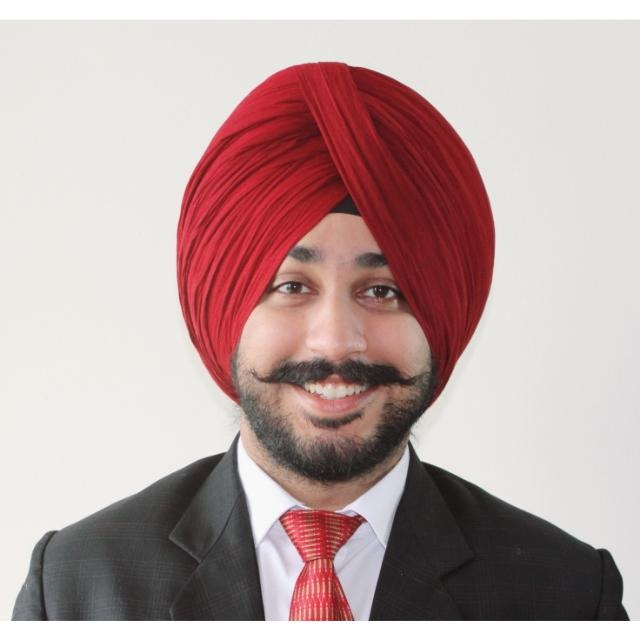 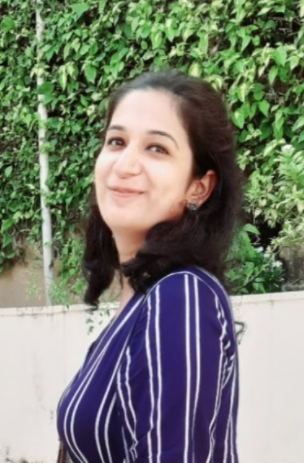 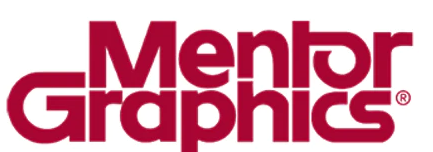 Rajeshwar Singh
Bain & Co.
12  Lakh (2020-2021)
Alisha Malhotra
Mentor Graphics
18  Lakh (2019-20)
Star Achievers
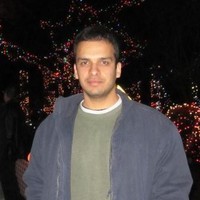 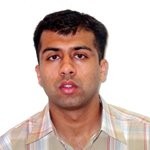 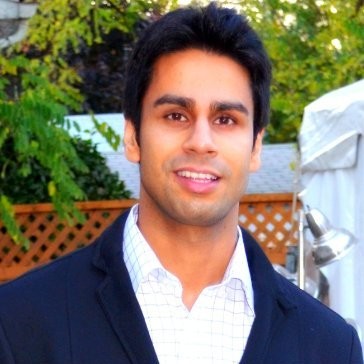 Harsh Setia
(B.E. EIC 2000-04)
Director R&D
Samsung, Bangaluru
Arjun Gill
(B.E. EIC 2004-08)
Hardware Engineer
Intel, USA
Antarpreet Singh
(B.E. EIC 2003-07) Hardware Engineer 
 Google, USA
Akashvir Mann
(B.E. EIC 2004-08)
Sr. Product Manager  Amazon, USA
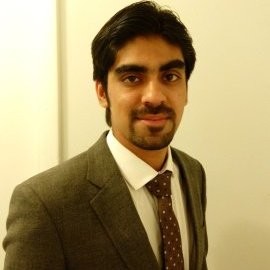 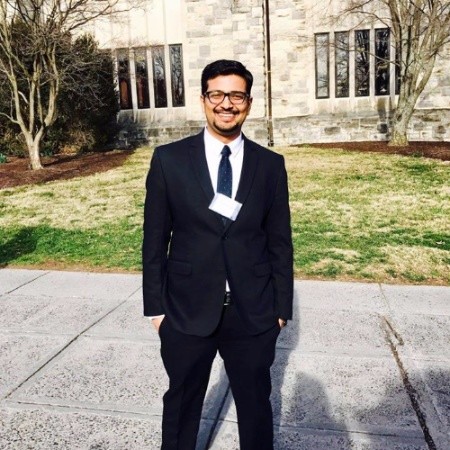 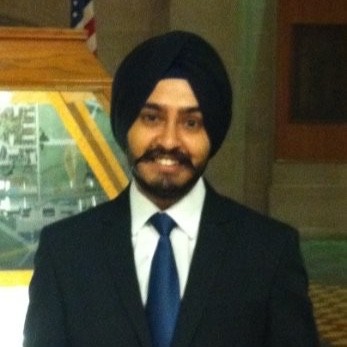 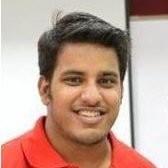 Suresh Malhotra
(B.E. EIC 2008-12)
Product Manager at Amazon, USA
Jatin Arora(B.E. EIC 2012-16)
Design Engineer    NXP, India
Ravik Hasija
(B.E. EIC 2009-13)
Software Eng -II Microsoft, USA
Pushpinder Singh
(B.E. EIC 2010-14)
Software Eng -II Apple, USA
Electronics (Instrumentation & Control) ENGINEERING Placements
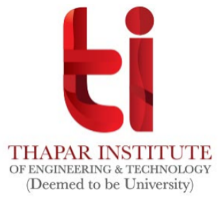 STAR ACHIEVER
Kalash Pandey
EIC  2022 graduate

SAMSUNG R&D: 21 Lakh
Mentor Graphics 20 Lakh
ARM : 18 Lakh
Multiple OFFERS
Electronics (Instrumentation & Control) ENGINEERING Placements
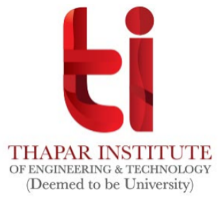 STAR ACHIEVERS
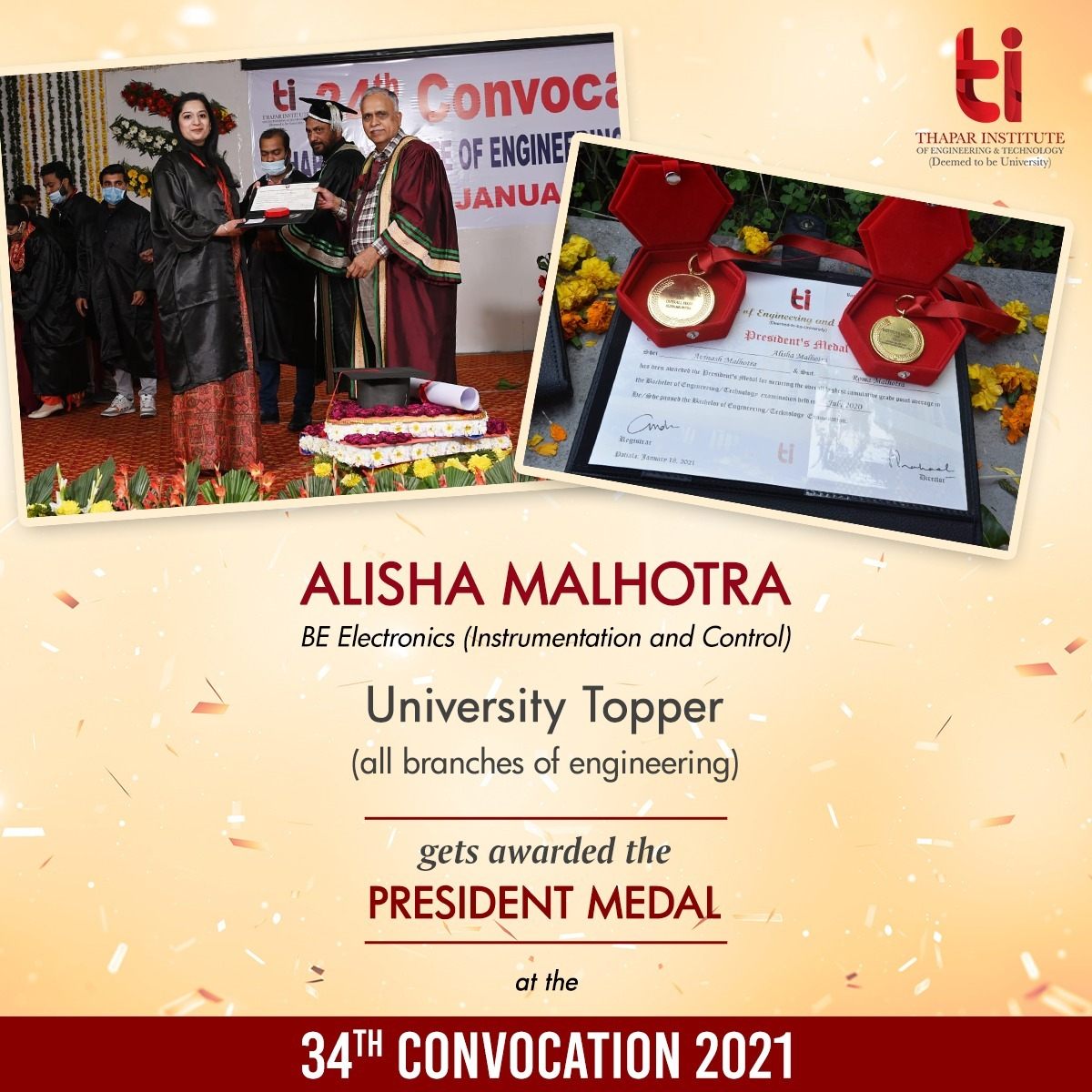 Alisha Malhotra

Overall Institute Topper 2021

Awarded with President Medal
President Medal!
Department’s Strength
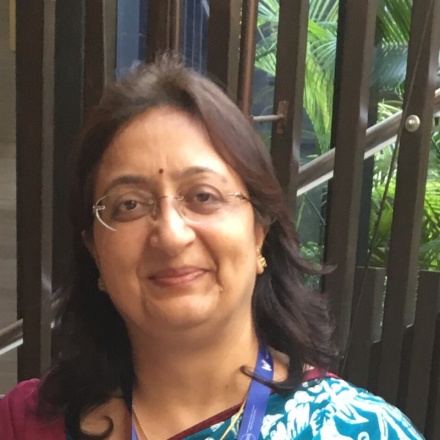 Jasm V. Chandran
(1985-89)
Director 
Alliances Kryon,  Bengaluru
Sonia Madan
(1986-90)
GM, Engineers India Ltd.  
New Delhi
Surbhi Garg
(2008-12)
IAS Officer
New Delhi
Jasmeet Singh
(2003-07)
Country Manager
  Tiny-Mesh,  Chandigarh
Global Corporate Leaders
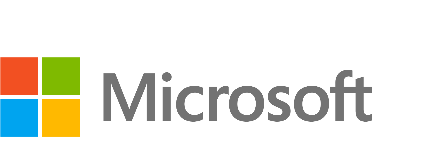 Apple Inc.
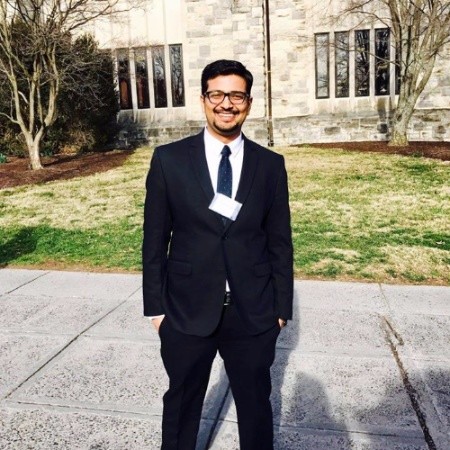 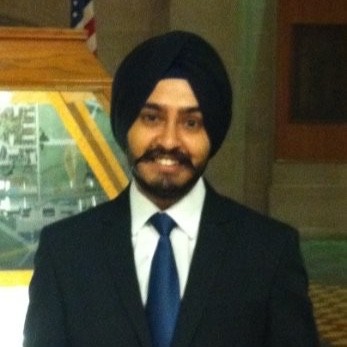 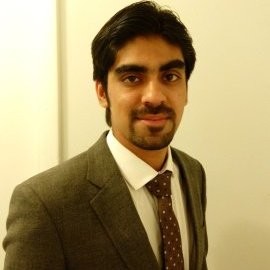 Suresh Malhotra
(B.E. EIC 2008-12)
Product Manager,
 Amazon, USA
Pushpinder Singh
(B.E. EIC 2010-14)
Manager (Engg)
 Apple, USA
Antarpreet Singh
(B.E. EIC 2003-07)    Hardware Engineer 
 Google, USA
Ravik Hasija
(B.E. EIC 2009-13)
Software Eng –II            Microsoft,   USA
Electronics (Instrumentation & Control) ENGINEERING Placements
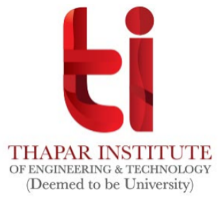 STAR ALUMNI
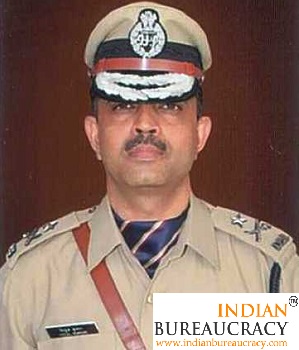 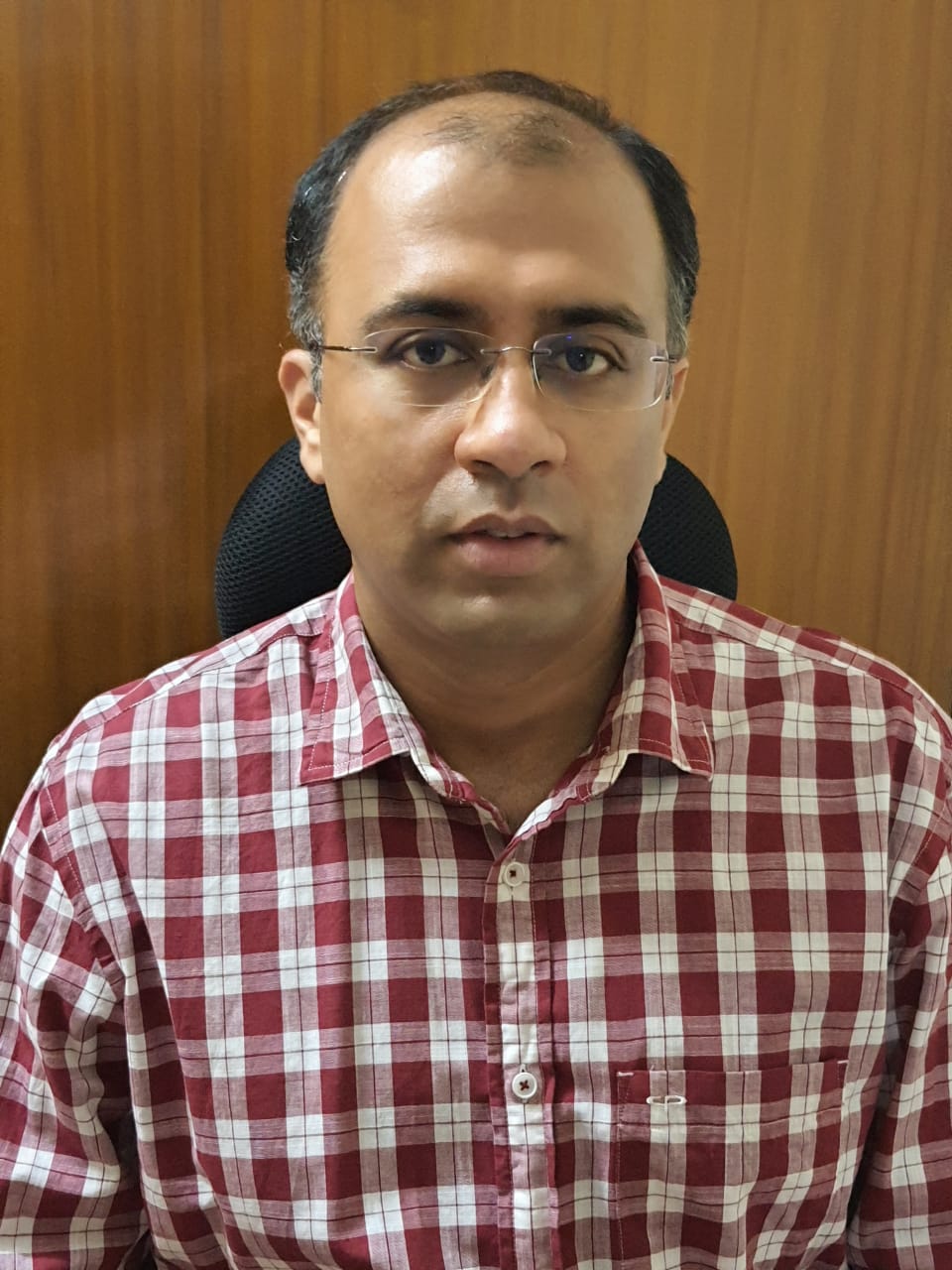 Mr. Nirlep Singh Rai
(1982-1986) EIC
Chief Managing Director, 
NFL, New Delhi
Mr. Vitul Kumar
(1984-1988) EIC
ADGP
Uttar Pradesh
Mr. Harsh Setia
(1999-2003) EIC
Director, 
SAMSUNG   R&D
Bangaluru